عنوان مقاله: تجزیه و تحلیل صنعت نرم افزار در ایران
نویسنده: سید محمد اعرابی،پریناز شعاریان
منبع: مطالعات مدیریت صنعتی 1384 شماره 8
صص 53-29
چکیده
بررسی محیطی عبارت است از نظارت ارزیابی و نشر اطلاعات بدست آمده مربوط به محیط های داخلی و خارجی سازمان که از عوامل بسیار مهم در تدونی استراتژی و برنامه ریزی بشمار می رود(اعرابی، ایزدی، 1381، 59) با توجه به گسترش روز افزون صنعت نرم افزار در کشور بررسی و تجزیه و تحلیل این صنعت از ضروریات است. برای این منظور پس از بررسی مدل های مختلف مدل PEST جهت تجزیه و تحلیل عوامل موثر بر صنعت نرم افزار در ایران به کار گرفته شد. بر اساس این مدل شاخص های مناسب در زمینه عوامل سیاسی، اقتصادی، اجتماعی و تکنولوژی شناسایی و بررسی شد و نتایج ان ارائه گردیده است که نشان دهنده فرصت ها و تهدید های موجود در این صنعت است که مبنایی برای برنامه ریزی خواهد بود. برای تعیین فرصت ها و تهدید ها از نظر سنجی خبرگان استفاده کند.
مبنایی برای برنامه ریزی
هر یک از صنایع موجود در جاعه دارای جایگتاه و ارزشی خاص بوده و با توجه به  موقعیت کسب شده توسط آنها در خصوص هر یک اظهار نظر شده و در زمینه  بهبود شرایط موجود و ارتقا سطح عملکردی نعت تلاش و کوشش های شایسته انجام می شود. شناسایی  جایگاه یاد شده توسط بررسی و شناسایی عوامل داخحلی و خارجی که بر عملکرد تاثیر می گذارند، میسر بوده و می تواند علاوه بر وضعیت و شرایط کنونی صنعت مورد نظر میزان توجه و علاقه آحاد جامعه به آن صنعت را نیز نمایش دهد. صنعت نرم افزار که یکی از صنیاع نوین جامعه محسوب می شود میز دراای چنین موقعیتی می باشد .
از این رو بررسی و تحلیل این صنعت و شناسایی شرایط حاکم بر ان می تواند راهنمایی شایسته و مناسبی جهت ادامه با اغاز فعالیت ها زمینه صنعت نرم افزار و جایگاه ان در جامعه اعلام نظر نمود، شناسایی صنعت یادشده ابعاد و توانمندی های ان لازم و ضروری است. با توجه به چنین نیازی توصیف و تشریح این صنعت در مقاله حاضر انجام شده است.
شناسایی شرایط حاکم بر آن
کلید واژه ها:
صنعت نرم افزار، مدل های تجزیه و تحلیل، مدل PEST
مدل و روش پژوهش
مدل های منتخب جهت تجزیه و تحلیل صنعت نرم افزار در ایران بررسی شد(نتایج ان در قالب جدول شماره 5 ارائه شده است) و در نهایت مدلPEST  بدلیل جامعیت انتخاب شد. در این پژوهش با استفاده از نظر خبرگان عوامل موثر بر صنعت نرم افزار ایران تحلیل شد.
جامعیت
مبانی نظری و پیشینه
بررسی زیرساخت صنایع فن آوری اطلاعات و ارتباطات و نرم افزار در ایران
تولیدات و خدتا مرتبط با فن آوری اطلاعات و ارتباطات را می توان در سه گروه زیر دسته بندی کرد: 
1- سخت افزار و تجهزیات کامگیوتری
2- نرم افزار و خدمات
3- صنایع تولید تجهیزات مخابراتی
اگر چه هر یک از این گروه ها مشخصه های خاص خود را دارد اما به تدریج مرز میان آنها کمرنگ شده و به هم نزدیکتر شده اند (وضعیت فن آوری اطلاعات و ارتباطات در ایران، بهار 1383)
1- سخت افزار و تجهیزات کامپیوتری
این گروه یکی از بخش های پر منفعت بازار فن اوری اطلاعات و ارتباطات ایران است. درامد شرکت های فعال در این بخش سالانه 25 درصد دارد و در زمینه سخت افزار مطالب ذیل مورد توجه است: 
حدود 730 شرکت فعال در حوزه سخت افزار 
حدود 3000 فروشگاه عرضه خدمات سخت افزاری
نسبت سهم سخت افزار به سهم بازار فن آوری اطلاعات 60 درصد می باشد. 
حجم کلی بازار سخت افزار در سال 2004 بیش از 1200 میلیون دلار تخمین زده شد. 
بیش از 50 درصد دستگاه ها دارای شبکه LAN هستند.
جدول شماره 1 نشان دهنده تعداد کامپیوتر و ضریب نفوذ آن در ایران است
جدول 1- تعداد و ضریب نفوذ کامپیوتر (سال های 80-83)
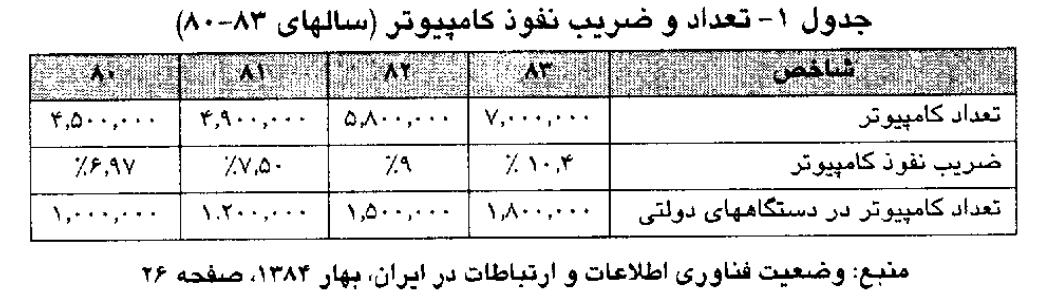 جدول شماره 2 نشان دهنده نسبت توزیع کامپیوتر بین گروه های مختلف کاربران در ایران می باشد.
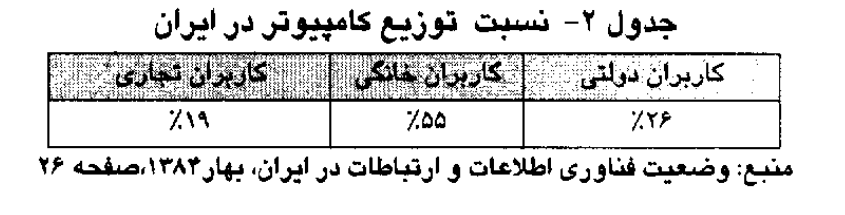 به دلیل پشتیبانی جدی دولت از تولید داهلی هم اکنون بخشهایی از کامپیوتر مانند بدنه صفحه کلید موس، مونیتور مودم بلندگو به صورت داخلی تولید می شوند
2- نرم افزار و خدمات
طی دو سال گذشته بازار نرم افزار با نرخ رشد سالانه 41 درصد جهش بزرگی داشته است. این رشد ناشی از به کارگیری طرح توسعه کاربردی فن آوری اطلاعات (تکفا) می باشد که در آن تولید کنندگان نرم ازفرا و محتوا مورد حمایت  های خاص دولت قرار می گیرند. 
مهم ترین خدمات ارائه شده در این بخش عبارتند از: 
مشاوره 
مهندسی مجدد فرایند تجاری
تحلیل طراحی و پیاده سازی سیستم 
تولید نرم افزارهای سفارشی
نظارت پروژه 
اموزش
وضعیت صنعت را می توان به طور حجمی توصیف کرد: 
حدود 500 شرکت کامپیوتری فعال در حوزه نرم افزار وجود دارد. 
نسبت سهم نرم افزار به سهم بازار فن آوری اطلاعات 25 درصد می باشد
 حجم کلی بازار نرم افزار و خدمات ایران در سال 2002 ، 400 میلیون دلار تخمین زده شد.
جدول شماره 2 ، انواع بسته های نرم افزاری ثبت شده را نشان  می دهد:
برنامه ریزی برای صادرات نرم افزار یکی از برنامه هایی است که دولت در رابطه با این صنعت در برنامه های توسعه خود دارد.
از:
3- صنایع تولید تجهیزات مخابراتی
با توجه به حجم بالای تقاضای امکانات مخابراتی در ایران در حال حاضر ، 120 شرکت در طراحی و تولید تجهیزات ارتباطی فعالیت دارند، این شرکت ها و نوع فعالیت ان ها عبارتند
فعالیت های اصلی و پشتبانی در صنعت نرم افزار
فعالیت های متعددی در عرصه این صنعت در حال انجام می باشد که می توان آنها را به دو دسته عمده فعالیت های اصلی  و پشتیبانی تقسیم نمود. فعالیت های اصلی شامل فعالیت های داخل شرکتی، عملیات، فعالیت های برون شرکتی، فروش و بازاریابی و ارائه خدمات می باشد در حالی که فعالیتهای پشتیبانی در برگیرنده زیر ساختار شرکت ، مدیریت منابع انسانی، توسعه تکنولوژی  و خرید است. بهره برداری از فعالیت های یاد شده جهت دستیابی به اهداف تعیین شده ، افزایش سود و بهره وری و ارتقا سطح توانمندیها مطابق با ساختار عنوان شده در نمودار شماره 1: شکل یافته و مورد توجه و دقت قرار داده می شود.
ارتقا سطح توانمندیها
مسیر فعالیت جهت تولید یا ارائه محصول و کالا به جامعه در صنعت نرم افزار
صنعت نرم افزار همانند سایر صنایع دارای مسیر فعالیت و اقدامات ویژه ای است که در برگیرنده کلیه فعالیتها از مراحل ابتدایی تا اخذ نتیجه می باشد. این مسیر از تامین نیروی انسانی ، منابع مالی، ابزار و دانش فنی و سخت افزار  تجهیزات تا ارائه خدمات و محصولات به بازار مصرف که شامل بخش های دولتی و خصوصی می باشد را پوشش داده  و کلیه اجزاء تشکیل دهنده و دخیل در صنعت را مورد بحث و بررسی قرار می دهد. مسیر فعالیت یاد شده و اجزاء دخیل در آن در نمودار شماره 2 نمایش داده شده است.
مسیرعنوان شده در زمینه تولید و ارائه محصولات و خدمات شامل تامین کنندگان ورودی فرایند خروجی و بازار مصرف می باشد. عملکرد هر یکی از بخش هی چهار گانه می تواند بر روند عملیات و نتایج به دست امده در بازار مصرف تاثیر گذاشته و حیطه آثار قابل مشاهده را دچار تغییر نماید. بر اساس مسیر نمایش داده شده، تولید و ارائه محصولات و خدمات نرم افزاری تحت تاثیر عوامل متعددی بوده که بیشترین تاثیر توسط تامین کنندگان ثبت گردیده است. مسلا بهره برداری از امکان دریافت بازخورد از عملکرد های انجام شده بررسی و اخذ نتایج از آنها می تواند آثار بهتری را ارائه  دهد. از سوی دیگر اقدامات انجامشده جهت مشخص کردن روند فعالیت در صنعت نرم افزار و تعیین میزان تاثیرگذاری هر یک از اجراء آن بر سایر اجزاء موجب شده که روندی مطابق با نمودار شماره 3 بدست آید و تصویر شفاف و کاملتری از نیروهای دخلی در این صنعت را ارائه دهد.
علاوه بر موارد یاد شده و عوامل کلیدی دیگری نیز به عنوان عوامل تاثیر گذار داخلی و خارجی مورد توجه قرار می گیرند عوامل یاد شده توانایی ایجاد تغییر و دگرگونی د رسیر حرکتی صنعت نرم افزار را دارا می باشند. این عوامل به سه بخش تقسیم شده اند که در نمودار شماره 4 نمایش داده شده است.
دیدگاه به دست آمده از اطلاعات فوق و توجه و دقت در خصوص اهداف بلند مدت بهره برداری از صنعت نرم ازفار مشخص کننده برنامه های در نظر گرفته شده بوده  و ساختار برنامه ریزی استراتژیک آن صنعت را نمایان می سازد.
برنامه ریزی استراتژیک در صنعت نرم افزار
هر یک از صنایع موجود و شناخته شده در جامعه دارای برنامه ای استراتژیک در جهت بهره برداری از امکانات و توانمندی های صنعت و دستیابی به اهداف کوئاه، میان و بلند مدت در ظنر گرفته شده برای آن صنعت می باشد. 
برنامه ریزی استراتژیک صنعت نرم افزار که در نمودار شماره 5 ارائه شده است گویای اجزاء   و بخش های در نظر گرفته شده جهت تحقق اهداف بلند مدت صنعت نرم افزار بوده و  و تصویر شایسته ای از نحوه استفاده از امکانات و توانمندی های موجود  در این زمینه ارائه می دهد. بر اساس مطابل ارائه شده در این نمودار، هدف غایی و نهایی از برنامه استراتژیک در صنعت یاد شده ایجاد برتری و مزیت رقابتی  در صنعت نرم افزار می باشد. جهت تحلیل و بررسی این صنعت همچون سایر صایع تحلیل های داخلی و خارجی جهت شناسایی فرصت ها، تهدید ها، برترین ها و ضعف ها مد نظر و توجه قرار دارد. به طور مسلم ارزیابی استراتژی ها، پروژه ها و اقدامات اجرایی جهخت تعیین اولویت ها و تخصیص مناسب و شایسته منابع از ارزش ویژه ای برخوردار است که طی مسیر کنونی بیان توجه شده است.
ارزیابی صنعت نرم افزار
در اختیار داشتن اطلاعات می تواند شرکت ها، موسسات وسارمان ها را در زمینه برنامه ریزی و تعیین اهداف بلندمدت یاری نموده و برساختار فعالیت آنها اثر بگذارد. صنعت نرم ازفرا نیز همانند دیگر صنایع تحت تاثیر عوامل کلیدی متعددی می باشد وجود عوامل متعدد موجب گردیده که این صنعت از افت و یخزهای بسیاری در کلیه کشورهای جهان برخوردار باشد با توجه به معرفی و ارائه شدن مدل های متنوع جهت بررسی و ارزیابی صنایع (به خصوص نرم افزار) بررسی مدل های معرفی شده در زمینه ارزیابی صنعت ، مشخص نمودن عوامل موثر بر ان  و تعیین کارآفرینی مدل که بتوان در تمامی شرایط از آن جهت ارزیابی صنعت و تعیین جایگاه ان بهره برد.  از اهمیت ویژه ای نزد صاحبان صنایع و سرمایه گذاران برخوردار می باشد.
بر اساس اطلاعات ارائهشده در منابع گوناگون اطلاعاتی در خصوص مدل ها روش ها و ابزارهای قابل بهره برداری جهخت ارزیابی صنایع ف جدول 5 جهت ارائه اطلاعات در زمینه نحوه استفاده از انها شایسته می باشد. 
با توجه به به این امر که مدل های یاد شده در طیف فوق جهت بررسی صنعت از یددگاهی خاص مورد استفاده قرار می گیرند. یافتن ئمدل کارا و شایسته متناسب با دیدگاه مورد نظر صاحبان صنایع و سرمایه گذار و سایر بخش های تاثیرگذار بر این مد نظر بود. هدف از این تحقیق بررسی صنعت نرم افزار ابعاد مختلف بود و توجه و دقت در خصوص توانمندی های مدل ها عناصر تشکیل دهنده، زمینه های بهره برداری و حیطه کاربرد آنها موجب گردید که از یمان مدل های عنوان شده  مدل تجزیه و تحلیل PEST به عنوان مدل شایسته و کارا جهت ازییاب جامع صنعت تعیین گردد.
مدل تجزیه و تحلیل PEST
تجزیه و تحلیل PEST چارچوبی مرتبط با استراتژی  است که مشاورین فعال در زمینه استراتژی از ان جهت بررسی و توجه به محیط کلان خارجی که شرکت ها در ان فعلیت می نمایند، استفاده می کنند. کلمات تکشیل دهنده نام این مدل از اختصار نام عوامل ذیل ایجاد می شوند: 
عوامل سیاسی(Political)
 عوامل اقتصادی(Economic)
عوامل اجتماعی(Social)
عوامل تکنولوژیکی (Technoilogic)
عوامل عنوان شده نقش کلیدی در فرصت های ایجاد ارزش مرتبط با استراتژی ایفا می نمایند. این عوامل در شرایط عادی به عنوان تهدید ها  و فرصت ها مورد بررسی قرار می گیرند. توجه به این نکته ضروری است که عوامل اقتصاد کلان می توانند در هر قاره کشور یا منطقه متفاوت باشند. اما تجزیه و تحلیل PEST به طور نرمال در سطح کشوری انجام می شود و آثار عوامل تشکیل دهنده تجزیه و تحلیل یاد شده بر توسعه استراتژیک کسب و ار را مورد بررسی قرار می دهد. تعیین آثار PEST روشی اسان برای خلاصه نمودن محیط خارجی که کسب و کار در ان انجام می شودف محسوب می گردد. (اعرابی، ایزدی. 1381، 92-59 و اعرابی، پارساییان 1382 269-265)
نتایج به دست امدهعوامل اقتصادیرشد اقتصادی
با بررسی شاخص اصلی رشد اقتصادی «تولید ناخالص ملی، که رشد آن در طی سال های کنونی از روند مثبت تبعیت نموده (5/7 درصد در سال 2001، 6/2 درصد در سال 2002  و 6/2 درصد در سال 2002 ) می توان نتیجه گرفت که کشور ایارن از رشد خوبی برخوردار بوده سات. در این روند رو به رشد صنعت نرم افزار نیز می تواند سهمی را به خود اختصاص دهد.
سیاست های پولی/ نرخ های بهره
به طور قطع شرکت های فعال در عرصه نرم افزار علاوه بر منابع مالی که در اخیترا دارند به علت کمبود نقدینگی به منابع دیگری جهت ادامه با بسط فعالیت خود نیاز داشته و در جست و جوی یافتن و در اختیار گرفتن  چنین منابعی هستند.با توجه به «پایین بودن گردش مالی و سود حاصل از آن» در این صنعت از یکس و و «نرخ بهره بالا قابل ارائه  توسط بانک ها از سوی دیگر ، افراد و موسسات تمایل به سرمایه گذاری  در این صنعت نداشته و سرمایه ها را به سوی بانک ها هدایت می کنند.
مبالغ صرف شده توسط دولت
در هر کشوری دولت در سیاست گذاری خود، بودجه ای را در راستای کممک و حمایت از صنایع در ایجاد زمینه های جدید فعالیت و گسترش آنها ارتقا سطح دانش نیروهای فعال، جذب نیروهای جوان، افزایش تان مالی جهت کسب نتایج بهتر در نظر می  گیرند. 
طی سال های کنونی دولت با اجرای طرح تکفا در کشور و با صرف بودجه ای حدود 220 میلیارد تومان برای پیشبرد اهداف فوق و اختصاص سایر مبالغ بودجه ای به این امر موجب افزایش سطح فعالیت ها و گسترش ان در صنعت، ارتقا  رقابت ها و حضور بیش از پیش بخش خصوصی در اقدامات مرتبط با فن آوری اطلاعات  کشور شده است.
ارتقا  رقابت ها
سیاست های مالیاتی و نحوه تعیین آن
با توجه به محدویت منابع مالی شرکت های درون صنعت نرم افزار سیاست های اعلام شده تسط دولت در راستای مساعدت به آنها همچون مطرح و اجرا نمودن معافیت های مالیاتی کاهش نرخ مالیات از عناوین ومرد توجه شرکت ها بوده  و با استفاده از نتایج چنین سیاست هایی مسیر فعالیت در صنعت را مشخص و نرخ رشد صنعت را رقم می زنند، لازم به ذکر است که تاکنون سیسیتم  مالیاتی مشخصی که به نوعی به نفع شرکت های نرم افزاری باشد. وضع نشده است زیرا تاکنون صنعت نرم افزار به عنوان یک صنعت شنخته نشده و جزو خدمات محسوب می شده بنابراین قوانین مالیاتی بر پایه خدمات طرح ریزی شده است.
اجرا نمودن معافیت های مالیاتی
نرخ تبدیل ارزها
با توجه به این که صنعت نرم افزار منابع زیرساختی اصلی خود را از خارج از کشور تامین کرده و همچنین خریداری حق امتیاز از شرکت های معتبر خارجی برای استفاده از محصولات و خدمات آن ها پایداری و ثبات نرخ تبدیل ارزها را طلب می کند.
منابع زیرساختی اصلی خود
نرخ های تورم
نرخ تورم از دیگر مواردی است که آثار متعددی از جنبه اقتصادی بر صنعت دارد. با توجه به نرخ بالیا تورم در ایران که حدود 15/3 درصد اعلام شده است. هزینه تولید در سال نسبت به سال قبل افزایش میابد و در نتیجه محصولات تولید شده در هنگام فروش با قیمت های ناپایداری ارائه می شوند.
موقعیت در چرخه کسب و کار
نکته مهم و غیر قابل انکار آن است که عوامل اقتصادی می تواند پیشرفت و ارتقا عملرکد شرکت ها و کسب موقعیت آن ها در چرخه کسب و کار گردد. طی سال های کنونی و با بهره برداری از قوانین و مصوبات دولت و مجلس فرایندهای متنوعی برای حمایت از ایجاد یا گسترش فعالیت شرکت ها در صنعت، معرفی و به مرحله اجرا در آمده اند که می توان به طرح حمایت از ایجاد شرکت های کوچ اشاره نمود.
این طرح کمک به ایجاد زمینه های نوین فعالیت، بهبود و ارتقاء سطح عملکرد  و افزایش توان رقابتی را مد نظر قرار داده  باعث قرار گیری شرکت ها در جایگاه مناسب چرخه کسب و کار و اخذ نتایج بهتر، ارائه شده است. علاوه بر موارد یادشده، حمایت های دولتی در خصوص راه انداری پارک های فن آوری در کشور در راستای افزایش توانمندی شرکت ها و رشد صنعت اتخاذ  و به مرحله اجرا درآمده است تا ضمن فراهم نمودن شرایط مناسب فعالیت بر توان رقابتی و ایجاد آن نیز توجه شایسه مبذول گردد.
افزایش توان رقابتی
عوامل تکنولوژیکی
بودجه تحقیقاتی ارائه شده توسط دولت 
در نظر گرفتن حجم مبالغ اختصاص یافته (بودجه) به تحقیقات در زمینه تکنولوژی های نوین از سوی دولت، گویای اهمیت این عامل و نتایج قال اخذ از آن می باشد. به هر میزانی که دامنه تحقیقات  هدایت شده توسط دولت ها گسترده تر می شود، حساسیت در خصوص کسب نتایج شایسته از تحقیقات افزایش می یابد. علت دیگر ایجاد حساسیت ها نسبت به کسب نتایج  را می توان  در تاثیر مستقیم  با غیر مستقیم آن ها بر فعالیت در صنعت و تغییر فرایند های کنونی جست و جو نمودف بر اساس امار های ارائه شده مبالغ صرف شده در بخش تحقیق و توسعه ایران  نزدیک به 0/5 درصد عنوان شده که بسیار کم می باشد.
تمرکز صنعت بر بهره داری و استفاده از تکنولوژی
استفاده از تکنولوژی های نوین و نحوه بهره برداری از ان ها د رراستای ارتقاء کمی و کیفی محصولات و خدمات تولید خدمات و محصولات جدید، مبحثی مهم  و تاثیر گذار می باشد که زمان صرف شده برای تولید و هزینه را کاهش می دهد استفاده از تکنولوژی های نوین در ایران بیشتر مختص تولید کنندگان محصولات و خدمات نرم افزاری است و مشتریان که کاربران نهایی این قبیل محصولات می باشند. تمایل چندانی به استفاده از آن ها ندارندکه این امر  عاملی بازدارنده در اصلاح فرایند ها محسوب می گردد.
عاملی بازدارنده
نوآوری ها و توسعه نوین
در هر صنعتی توجه به تولید نوارری ها موجب باروری و رشد صنعت شده و افزایش منافع  شرکت ها و جامعه را در پی دارد. نوآوری عموما در مقیاس خرد و در راستای تولید محصول بهینه انجام می شود. در ایران به علت عدم حمایت از نیروی انسانی خلاق و علیرغم وجود پتانسیل بالا در این زمینه، نرخ نوآوری نزدیک به صفر بوده و تعداد حق اختراع یک نفر از هر یک میلیون نفر می باشد.
نرخ انتقال تکنولوژی
شرکت های فعال در صنعت نرم افزار برای ادامه حیات خود و همچنین رقابت با محصولات شرکت های خارجی  مجبور به استفاده از تکنولوژی های نوین می باشند. با توجه به این که نرخ تولید تکنولوژی در کشور امریکا بیش از سایر کشورها است . کشورمان مورد تجحریم اقتصادی توسط کشور امریکا قرار دارد. شرکت ها از دستیابی به تکنولوژی های کارامد و به روز محروم می باشند(هر چند که از راه های غیر رسمی تا حدودی این کار انجام می پذیرد)
مجبور به استفاده از تکنولوژی های نوین
چرخه زندگی و سرعت منسوخ شدن تکنولوژی
با توجه به این که سرعت تغییرات در تکنولوژ یهای مربتط با صنعت نرم افزار بسیار زیاد است و چرخه عمر تکنولوژی همراه با سرعت پذیرش و تقاضای تکنولوژی نوین همواره مد نظر می باشد. تکنولوژی های نوین بر اساس امکانات توانمندی هاف سهولت بهره برداری  و میزان پاسخ گویی به نیازها انتخاب میگردند.
از آن جا که استفاده از تکنولوژی نوین اکثرا نیاز به زیرساخت دارد و ایران از لحاظ زیرساختی از جایگاه مناسبی برخوردار نیست(شاخص دسترسی به تکنولوژی های مربوط به فن آوری اطلاعات بسیار پایین می باشد) اطمیان از استفاده از تکنولوژی های نوین وجود ندارد، همچنین به دلیل آن که پذیرش تکنولوژی  در ایران با یک فاصله زمانی طولانی صورت می پذیرد و زمانی تکنولوژی مورد استفاده قرار می گیرد که عموما از نیمه عمر خود گذشته است و به یک تکنولوژی کامل عمومی  مبدل شده، احتمال این که به زمان منسوخ شدن ان تکنولوژی نزدیک شده باشد، وجود دارد
ازطرفی مشتریان این صنعت تمایل چندانی به استفاده از تکنولوژی های نوین ندارند و این احتمال وجود دارد که بعد از گذشت نیمه عمر تکنولوژی نیز از آن استفاده نکنند تا زمانی که محبور به استفاده از آن شوند که در ان زمان هزینه نگهداری و تکنولوژی قدیمی بسیار بالا می باشد.
هزینه نگهداری و تکنولوژی قدیمی
مصرف انرژی و هزینه های مرتبط
بیشترین هزینه  مربوط به صنعت نرم افزار هزینه نیروی انسانی متخصص است که سرمایه اصلی این صنعت محسوب می گردد. ابزار ها و سایر امکانات در درجه دوم قرار می گیرند. سرعت بسیار زیاد تغییرات و آموزش  نیروی انسانی و کسب  دانش فنی و مدیریتی به روز، از دیگر  مواردی هستند که هزینه نسبتا بالایی را به خود اختصاص می دهد.
عوامل اجتماعیتوزیع درآمد
توزیع درامد و توان اقتصادی مردم ازمهم ترین عواملی است که بر میزان استفاده ان ها در صنعت نرم افزار تاثیر دارد. با توجه به این که افراد فقیر، 40  درصد از کل جامعه ایران را تشکیل می دهند و قدرت خرید سرانه مردم نیز رقم بسیار کمی می باشد توان خرید در جامعه بسیار پایین است.
ساختارهای سنی جامعه
جهت بررسی نیازها و تقاضاهای  مجود در خصوص هر صنعت از لحاظ اجتماعی، توجه به ساختار سنی جامعه می تواند راه گشا باشد. جدول شماره 8  بافت سنی کشورمان را نشان می دهد
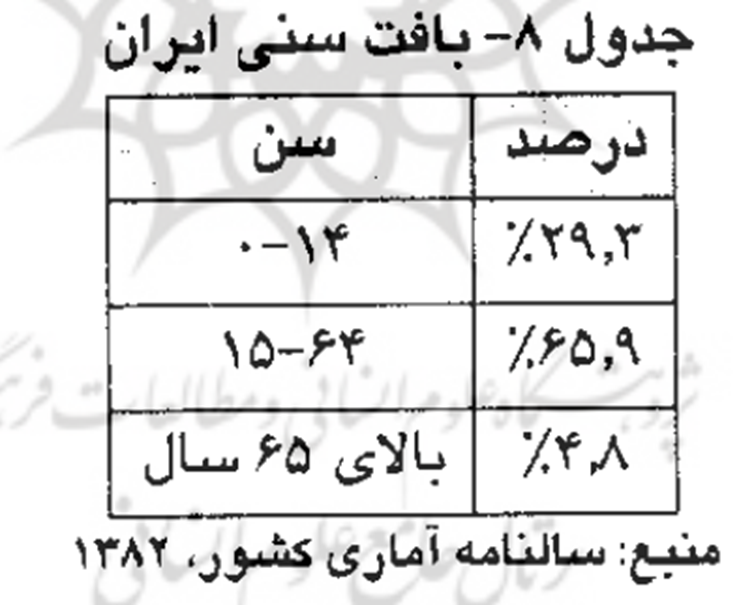 آمار فوق نشان می دهد که اکثریت جمعیت ایران جوان هستند، نیروهای جوان پتانسیل جذب شدن در این صنعت با ساتفاده از آن (کاربردی) را بسیار دارند.
اشتغال از عواملی است که می تواند به طور مستقیم بر روی صنعت تاثیر داشته باشد با توجه به بالا بودن نرخ بیکاری در ایران که  حدود 16/3 درصد است می توان با ارایه اموزش های کوتاه مدت به افراد یاد شده  و استفاده از توان بالقوه آن ها، فرصت های شغلی را برای آنها ایجاد نمود و صنعت را به سمت رونق و شکوفایی هدایت نمود.
تغییرات مرتبط با نحوه زندگی و سبک ها و عادات
در کشور ها، موارد متنوعی از سبک ها و عادات زندگی مردم مورد بررسی قرار می گیرد که هر یک ازآن ها به نحوی در صنایع مختلف در جامعه اثر می گذارند. در این راستا به مباحثی همچون چگونگی انجام کار در منزل تعداد  خانه داران مجرد یا فرهنگ کار از راه دور و عدم نیاز به حضور در محیط های کاری و ... مورد توجه قرار می گیرد. در صنعت نرم افزار با توجه به سطح علمی جامعه و امکانات موجود در زمینه فن آوری اطلاعات و  موارد فرهنگی مربوطه می توان راه کارهای موثری را به جامعه ارائه نمود و موجب رشد صنعت را فراهم کرد.
چگونگی انجام کار در منزل 
تعداد  خانه داران مجرد یا فرهنگ کار از راه دور و
 عدم نیاز به حضور در محیط های کاری
از دیگر مسائل اجتماعی تاثیر گذار در این زمینه حضور خانم ها در دانشگاه ها و صنایع مرتبط با فن آوری اطلاعات می باشد. از سوی دیگر با توجه به گسترش نسبی این صنعت در جامعه و خانواده ها (علی رغم عدم زیر ساخت مناسب و هزینه های بالای آن) زمینه مناسبی برای رشد ان فراهم شده است.
آموزش
اموزش نیروی انسانی به منظور هدایت آن ها به صنعتی خاص با ارتقائ سطح علمی نیروهای متخصص یک صنعت همواره از عوامل مهم در رشد  و بر پایی یک صنعت می باشد. با توجه به این که نرخ سواد در ایرن حدود 79 درصد می باشد و ایران دارای جمعیت جوانی است. می توان امیدوار بود که این جمعیت جوان و با سواد با توجه به رشد صنعت فن آوری اطلاعات و سطح نفوذ آن در بسیاری از امور، خواهان ورود با استفاده از این صنعت  باشند. از طرفی با توجه به این که کمبود نیروی متخصص در صنعت به وضوح فاقل مشاهده می باشد. نقش دانشگاه ها و موسسات اموزشی مرتبط با اموزش فن آوری اطلاعات در کشور پر رنگ می شود.
عوامل سیاسیقواعد و محدودیت های تجارت بین المللی
هر صنعتی علاوه بر تاثیر قواعد و قواین داخل کشور از قواعد و قوانین  بین المللی نیز متاثر می گردد. شرکت هیا فعال در صنعت نرم افزار  جهت ارتقا  و اعتلای فعالیت های خود  به دانش و بهره برداری  از تکنولوژی  های نوینف استفاده از دانش و تجربه نیروهیا متخصص بهره بردرای از خدمات پشتیبانی و ... نیاز دارد.
قواعد و محدودیت های بین المللی اعمال شده بر علیه یک کشور می تواند بر ثمره دستیابی  و استفاده از منابع و امکانات فوق تاثیر گذارد و حتی مشکلات بزرگی را ربای انیئ صنعت به وجود اورد. صنعت نرم افزارنیز مانند سایر صنایع  از تحریم اقتصادی آمریکا علیه کشورمان دچار خسارت گردیده  است. از سوی دیگر قوانین و قواعد اعمال شده توسط موسسه بین المللی WIPO  که در راستای حفظ مالکیت معنوی بهره برداری از نوآوری ها و اختراعات درآمدها و منافع حاصل از آن  و ... تدوین و به جامعه ارائه می گردند، موجب می شود شرکت ها و موسسات ایرانی در زمینه های انتقال تکنولوژی های نوین، بهره برداری از منابعف صدور محصولات و خدمات به کشورهای دیگر و ... با مسائل و مشکلات متعدد روبرو شوند.
ضوابط و قوانین حاکم بر پیمان ها و قراردادها
چگونگی تعامل و فعالیت بین بخش های مختلف با توجه به ضوابط حاکم بر قرار داد ها و ضمانت اجرایی آن ها مشخص می شود. شفاف و دقیق بودن ضوابط یاد شده حدود فعالیت شرکت ها، نحوه حمایت از عملکرد طرفن قرار داد ها توسط قوانین تصویب شده ضمانت اجرای قرارداده ها را تامین نموده و موجب دلگرمی مشتری و فعالیت موثرتر شرکت تولید کننده در عرصه صنعت می شود که این امر خود زمینه ساز شکوفایی و باروری صنعت است. در حال حاضر پیمان های محکم و ضمانت اجرایی مناسبی در خصوص قرار دادهای منعقد شده در کشور وجود ندرا که این امر مشکلات متعددی را برای شرکت های نرم افزاری و مشتریان پدید آورده است البته شایان ذکر است که انجمن شرکت های انفورماتیک طرحی را برای حل این مشکل در دست اقدام دارد.
قانون کار و اشتغال
قانون کار مشخص کننده روابط بین کارفرما و پیمان کار، حیطه  مسئولیت ها و تعهدات هر یک از آن ها در مقابل دیگری نحوه اختصاصی درامد به نیروهای متخصص و ... می باشد. وجود و به اجرا در امدن قانون کار جامع و کامل که منافع کارفرما و پیمان کار را تضمین نماید. موجب دلگرمی و تشویق طرفین جهت فعالیت بیشتر و همکاری صمیمانه تر می گردد که این امر در نهایت منافع متعدد و گسترده ای را به صنعت ارایه می دهد. مسلما عدم جود یا جاری نبودن چنین قانون باعث بروز جو عدم اطمینان بین طرفین شده و احتمال همکاری بدون تنش را کاهش می دهد. در این حالت ریسک سرمایه گذاری در چنین شرایطی بالا بوده و زیان های بسیاری را شاهد خواهیم بود. در حال حاضر قانون کار کشورکان چنین وضعیتی را دارا می باشد که نیاز به اعمال  اصلاحات در ان مورد تاکید قرار گرفته است.
قواعد مرتبط با رقابت
به طور مسلم حکومتی ئکه اجزاه فعالیت و رقابت گسترده به شرکت ها و موسسات موجود در ان را ارائه دهد. شاهد شکوفایی و پشیرفت همه جانبه در کلیه ابعاد خواهد بود. بسته بودند اقتصاد (ایران از این جنبه دارای رتبه 148 در میان 156 کشور می باشد) باعث می شود سرمایه گذاران داخلی و خارجی با کم میلی به صنعت به صنعت وارد شده و به بازگشت سرمایه خود ایمد نداشته باشند. از سوی دیگر سیسات گذاری های دولت در خصوص رقابت تسهیلات و توافق ها موجب می گردد تجارت بین کشورها سمت و سوی یافته و امکان رقابت در داخل و خارج مهیا شود. لازم به ذکر است که ایران در خصوص شرایط حاکم بر تجارت رتبه 101 از 106 کشور را اخذ نموده است.
پایداری سیاسی
زمانی که رونق یک صنعت در یک کشور مورد بررسی قرار می گیرد، پایداری سیاسی در آن بسیار اهمیت پیدا می کند، جامعه ای که ثبات سیاسی دارد محیط مناسب و مساعدی برای جذب نیرو و سرمایه گذاران فراهم نموده و باعث تشویق صاحبان شرکت ها جهت ادامه فعالیت و بهبود سطح آن شده و افزایش روند سرمایه گذاری ها در داخل و خارج از کشور را موجب می شود.
تشویق صاحبان شرکت ها
قواعد امنیت
استقرار امنیت در یک کشور از دیگر عوامل مهمی است که به رشد یک صنعت  و به خصوص صنعتی که اکثریت عوامل تشکیل دهنده ان دانسته به کشورهای خارجی است کمک می کند.   بر مبنای گزارش ماه اگوست موسسه بیزنیس مانیتور کشور ایران از نظر ریسک اقتصادی کوتاه مدت در رتبه  87 و از نظر ریسک بلند مدت اقتصادی ه رتبه 94 جهانی نزول کرده است که نشانی از افزایش ریسک و کاهشامنیت سرماهی گذاری است. 
جمع بندی نظارت خبرگان در قالب جدول شماره 9 ارائه شده است.
نتیجه گیری
با توجه به گسترش روز افزون تولید و استفاده از فن آوری ها و تبلور صنعت نرم افزار در جای جیا زنگی بشری از یک طرف و پیشرفت این صنعت در کشور در نتیجه وجود نیرویها مستعد و بسترسازی انجام شده در چند سال اخیر، شناسایی و تحلیل این صنعت  اهمیت بسزایی یافته است. از این رو پس از برریس مدل های متعددی که برای تجزیه و تحلیل و بررسی عوامل وجود  دارد. به دلیل جامعیت و بررسی عوامل کلان، مدل PESTانتخاب گردیدو اقدام به بررسی عوامل سیاسی، اقتصادی و اجتماعی و تکنولوژیکی در یان صنعت شد. با استفاده زا منابع موجود در این زمینه و نظر سنجی از خبرگان، شاخصه هایی در هر دسته از عوامل شناسایی  و بررسی گردید و نتایج آن در قالب جدول شماره 9 ارائه گردید. در نتیجه مشخص شد که تهدید های فراوانی بر سر راه این صنعت وجود دارد که با استفاده از استراتژی های مناسب و استفاده از قوت ها و فرصت ها می توان بر ان ها غلبه نمود.
نظرات نخبگان: عوامل سیاسی(تهدید ها)
تاثیر نا مناسب مالیات وضع شده بر فن آوری اطلاعات
تاثیر پذیری صنعت از قوانین داخلی و خارجی
تعامل و فعالیت بین بخش های دولتی و خصوصی
عدم تناسب قانون کارکشور با فعالیت های عرصه نرم افزار 
ساختار بسته دولتی و ثابت بودن روش عملکرد ان 
جایگاه اقتصاد بسته ایران در میان اقتصاد کشورها (رتبه 148 از 156 کشور)
عدم امکان رقابت مناسب در داخل و خارج (رتبه 101 از 106 )
عدم رویت پایداری سیاسی توسط سایر کشورها
معرفی شدن ایران به عنوان کشوری بدون امنیت در میان سایر کشورها
عدم معرفی منساب صنعت به سایر کشورها توسط مجامع رسمی
نظرات نخبگان عوامل اقتصادی(تهدیدها)
محدود بودن تعداد شرکت ها و شاغلین صنعت نرم افزار (60000 نفر)
پایین بودن گردش مالی در صنعت و سود حاصل از آن
اجرای طرح های مقابله ای با عدم اشتغال در صنعت و عدم موفقیت سیاست ها
عدم وجود سیاست مالیاتی مناسب برای شرکت های نرم افزاری
معضل نرخ تبدیل ارزها
نرخ بالای تورم (15/2 درصد)
افزایش هزینه تولید و ناپایداری قیمت محصولات
نظرات نخبگان: عوامل اجتماعی (تهدید ها)
عدم توزیع نامناسب درامد و پایین بودن قدرت خرید سرانه
جوان بودن اکثریت جامعه ایران (65/9 درصد جمعیت) و امکان ارائه اموزش های مناسب
بالا بودن نرخ بیکاری در جامعه (16/2 درصد)
تغییرات مشاهده شده در سبک ها و عادات زندگی و عدم تناسب ان با روند فعالیت های در جامعه. 
بالابردن نرخ افراد باسواد (79 درصد) و عدم تناسب ان با تعداد دانشجویان کشور (7 درصد افراد بین 20 تا 24 سال کشور
شاخص رشد نیروی انسانی (رتبه 98  از 173 در سال 2000، رتبه 106 در سال 2001)
شاخص توسعه وابسته به جنسیت (رتبه 86 و ارزش 0/702 در سال 2001)
نظرات نخبگان: عوامل تکنولوژیکی(تهدیدها)
پایین بودن حجم مبالغ صرف شده توسط دولت در زمینه تحقیقات (نزدیک به 0/5 درصد )
استفاده از تکنولوژی های نوین در ایران توسط تولید کنندگان  محصولات و خدمات نرم افزاری و عدم استفاده یا استقبال از محصولات و خدمات نرم افزاری و عدم استفاده یا استقبال از محصولات تولید شده بر اساس تکنولوژی نوین
کم بودن تعداد نواوری(نزدیک صفر) و حق اختراع (یک نفر از یک میلیون)
تحریم اقتصادی امریکا و مشکل انتقال تکنولوژی
بالابردن هزینه اموزش نیروی انسانی و کسب دانش فنی و مدیریتی به روز
سرعت زیاد روند منسوخ شدن تکنولوژی پایین بودن شاخص دسترسی به تکنولوژی های نوین کند بودن فرایند پذیرش تکنولوژی، عدم اطمینان در زمینه استفاده از تکنولوژی های نوین
نظرات نخبگان:عوامل اقتصادی: (فرصتها)
روند مثبت GDP طی سال های گذشته، 
مطرح شدن طرح تکفا با بودجه یک میلیارد دلار جهت افزایش سطح فعالیت ها در صنعت، ارتقای رقابت ها و حضور بیش از پیش بخش خصوصی در فعالیت ها
حمایت های دولتی شامل ارائه طرح های حمایت از ایجاد شرکت های کوچک، پارک های فن آوری و...